группа № 7 «цветочный город»
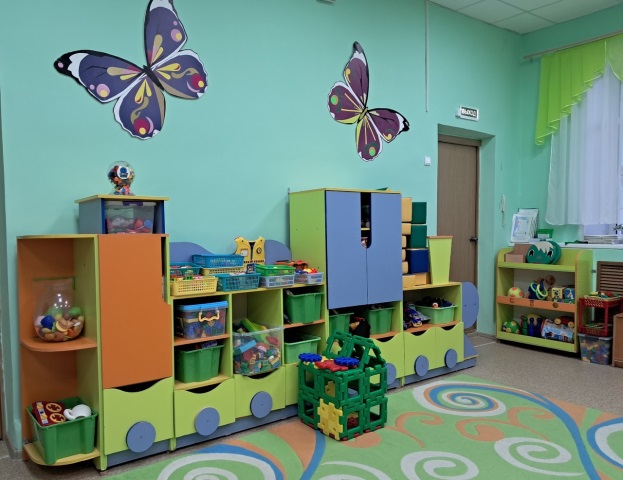 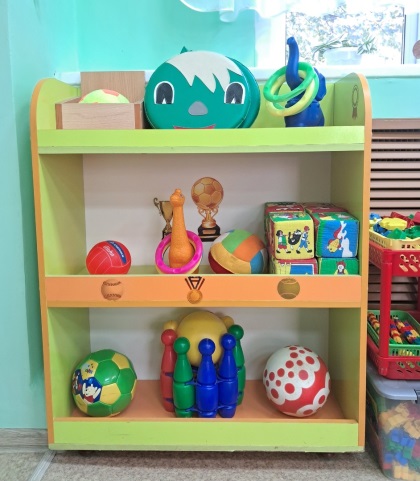 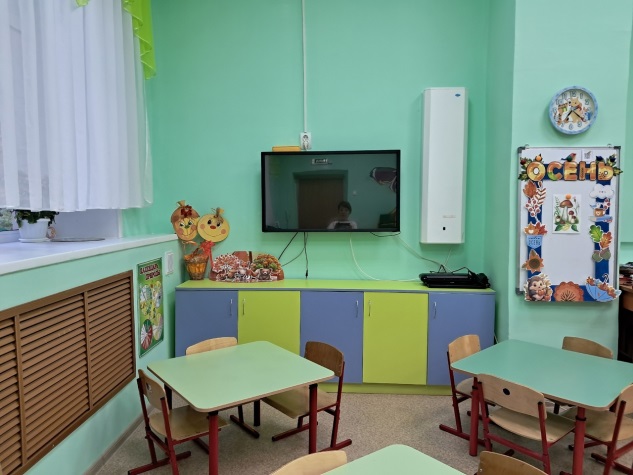 Центр конструирования
Центр двигательной активности
Интерактивная панель для игр и занятий
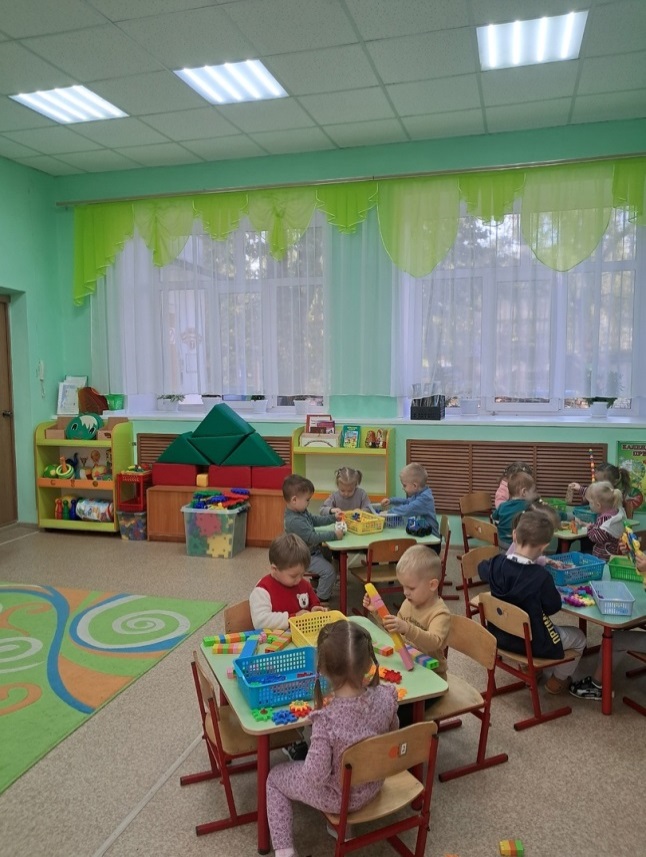 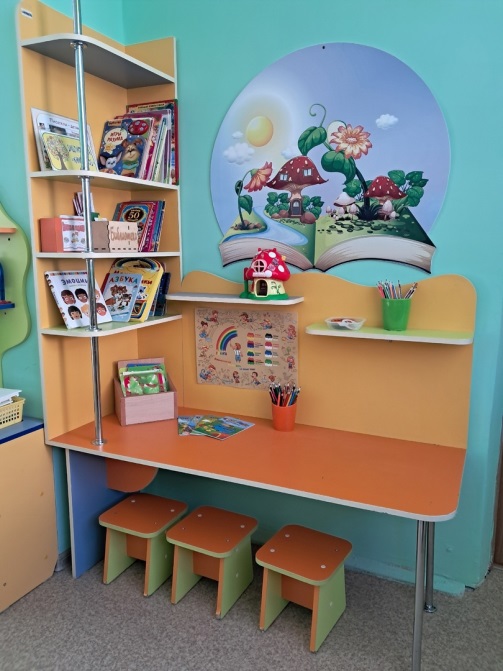 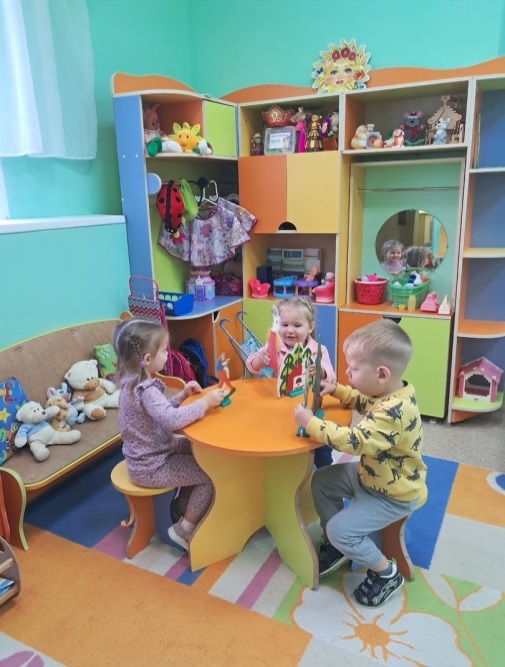 Книжный уголок и центр творчества
Центр театрализованных игр
У нас каждый найдет себе занятие